Workplace Violence
Simple Steps to Assisting the Victim
Angela Arsenio
Victim Services Niagara
Guiding Principles
Violence and Trauma
Critical Incident Stress
Validation
Support
Safety Planning
Self-Care
“The ordinary response to atrocities is to banish them…certain violations of the social compact are too terrible to utter aloud ~ this is the meaning of the word unspeakable”
Judith Herman
Trauma is hard to speak
Hard to see
Hard to hear
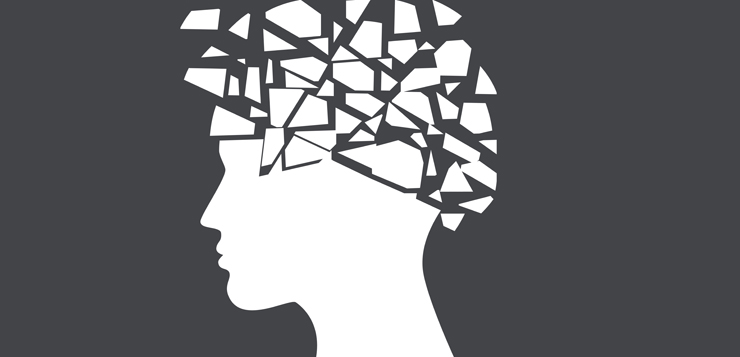 Reactions to Violence
The way we manage acts of violence in the workplace (or outside it) is dependent on several factors:

1. Biology		   how are you “wired”?
2. Previous experiences of abuse or violence			history of childhood abuse or chronic exposure to acts of violence in work
3. Personal coping style			resilience and self-care practices
4. Current life circumstances			age, life cycle
5. Values and beliefs				perception and meaning making
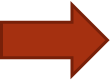 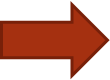 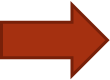 Impact of Violence
One time traumatic event will have different effects than ongoing acts of violence or exposure to high pressure, potentially dangerous employment

Trauma has significant impact on the brain and how we process events

The traumatized brain makes profound biological adaptions

PTSD happens when the brain’s own alarm system cannot re-set itself and continues to signal danger to the body even when safety is restored
Critical Incident Stress
When you have experienced a traumatic event or an emotionally charged event, it is referred to as a Critical Incident 

This causes normal stress responses. The level of affect is very personal and dependent on many factors.

Can occur at the scene, within hours, days or even weeks

You can experience a variety of symptoms or none at all
The Power of Presence
Move victim to a quiet location away from incident
Speak softly and slowly
Establish comfort (offer water, blanket etc.)
Encourage periods of physical movement alternating with rest to address physical reactions
Don’t say, “you are lucky it wasn’t worse” or “I know how you feel”
If possible, do not immediately pressure for details of the event. Focus on feelings and physical needs
Do not question feelings-”You shouldn’t feel xxxx” … how someone feels cannot be wrong
Validation
Find wisdom and value in the victim’s responses
Remind them that they are normal and having a normal reaction
Encourage the sharing of feelings with a safe person, such as close co-workers or friends as a way to defuse
Identify the strengths demonstrated by victim and help reinforce
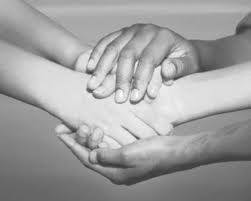 Support
Provide information about resources in the community
Can include EAP program, 24 hour crisis lines and dispatching crisis teams if possible
Allow for time away if possible and desirable
Connection to family and friends
Safety Planning
Feeling safe is a critical component of moving forward for victims
Safety includes both the physical and emotional
Often, incidences of violence affect our feelings about our community and our sense of personal safety living in this world
Workplace safety is very dependent on the type of work, location of employment and types of systems and supports in place
Victim Services offers comprehensive safety planning which considers your safety in your home, on the street, and in your workplace
Some thoughts on workplace safety
Know your vulnerabilities!
Avoid isolated staircases and elevators. If you are assaulted in an elevator, push as many buttons as possible 
Avoid working alone. Whenever possible, work in pairs. High risk activities such as child apprehensions should be well planned and executed with police services
Carry a whistle or other panic button device
Complete a self-defence course if your workplace does not provide any kind of de-escalation training
Improved client assessment tools of clients and reporting systems
Risk assessment training
Supportive reporting system for concerns about safety and high risk clients
Code word system used by co-workers
Specific protocols for screening telephone calls and visitors to your workplace
Emotional Safety-Self Care
Post Action Support
After each call, Crisis Responders debrief from each call as a team
It is a practice to reduce the effects of vicarious trauma, cumulative stress and any negative self-judgement
The team asks each other a series of questions, including: 
	how did it go?
 	what themes emerged?
	what did you say that you wish you hadn’t?
	what was one thing your teammate did that made the process go well?
Balance & Rest
Self-care can look like a lot of different things
Cultivate meaningful relationships
Enjoy nature
Steward our bodies through physical exercise
Develop our minds and imaginations
Quiet time
Develop rituals to transition between work and home
Innovative Tools and Training
ProActive Resolutions~ Foundational Violence Risk Assessment and Management Workshop  (5 day training)
Safe Guard~Therapeutic Crisis Intervention (2 day)
Critical Incident Stress Management (2 day)
Threads of Life~Association for Workplace Tragedy Family Support
References
Lori Haskell (2016). Violence, Victimization and Trauma. Presentation for Victim Services of York
Grady Bray (2016). Crisis Stress and Peer Support Training.
Victim Services Niagara Training Manual (2015)